CIELO Data Validation and Benchmarking Activities at the IAEA
A. Trkov, R. Capote
International Atomic Energy Agency
Vienna, Austria
Acknowledgement
The work presented herein is the result of contributions from several IAEA consultants and voluntary contributions from external collaborators…
Overview
Scope of data testing at the IAEA with examples
Pitfalls in the use of figures of merit (FoM)
Discrepancies in integral benchmarks
Uncertainties due to data processing and self-shielding treatment
Scope of data testing
Strategy – taking 235U as an example:
Start with clean bare configurations
Proceed with thermal solutions
Include well-tested reflected systems
More complex assemblies and broad scope testing
Bare 235U configurations
Observations:
Large discrepancies in predicted reactivity, which is unreasonable since sensitivities to nuclear data are similar. Examples:
Caliban: 1% over-prediction (MCNP and TRIPOLI), 0.5% inconsistency in mass of fissile material, neglecting measured abundances of B, etc.)
ORNL spheres predicted high compared to cylinders
Discrepancies in the Russian benchmarks (0.5%)…
 There is a need to resolve the discrepancies
Bare 235U configurations
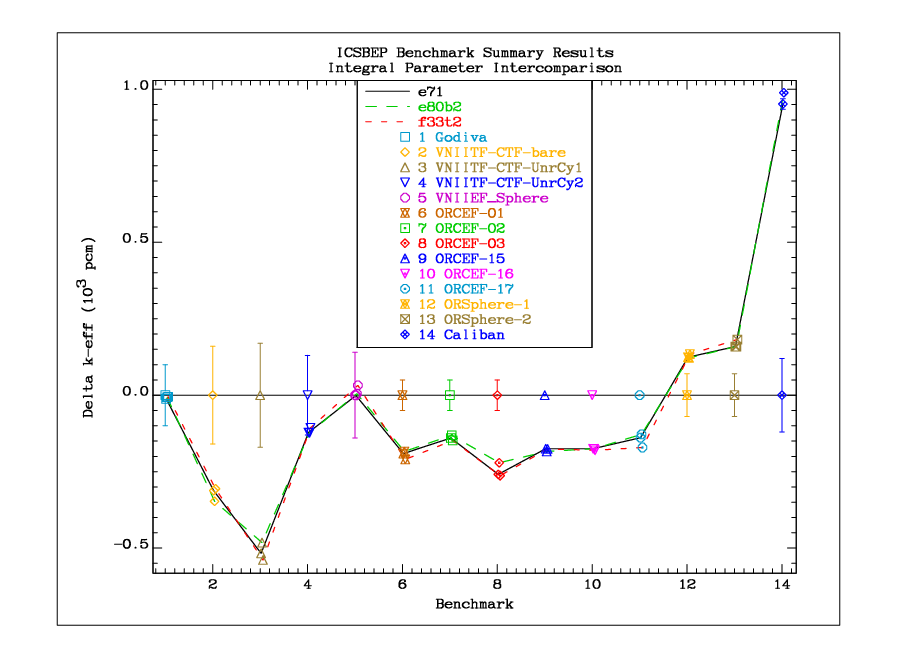 HEU Thermal Solutions
Traditionally, the “above-thermal leakage fraction” (ATLF) is an established parameter for characterising solution assemblies
To save time, representative cases were chosen that span the wide range of values
With “beta-2” good performance is preserved
Again, there is large scatter in some groups of benchmarks
HEU Thermal Solutions
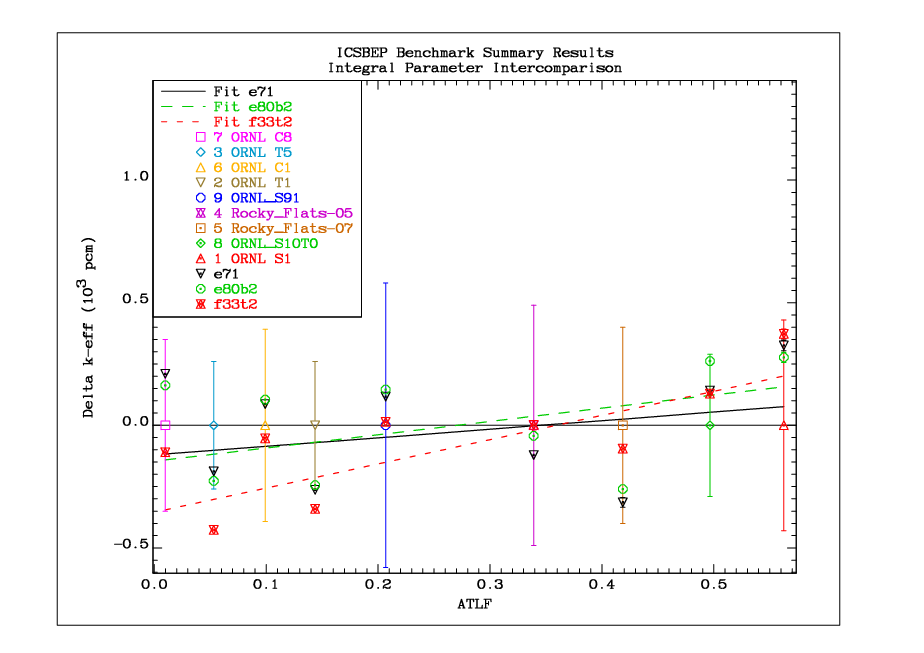 Reflected assemblies
Preference for simple configurations with few materials that have well-known cross sections
A selection of traditionally used assemblies was collected into the so-called “main” list
Reflected and other assemblies (main)
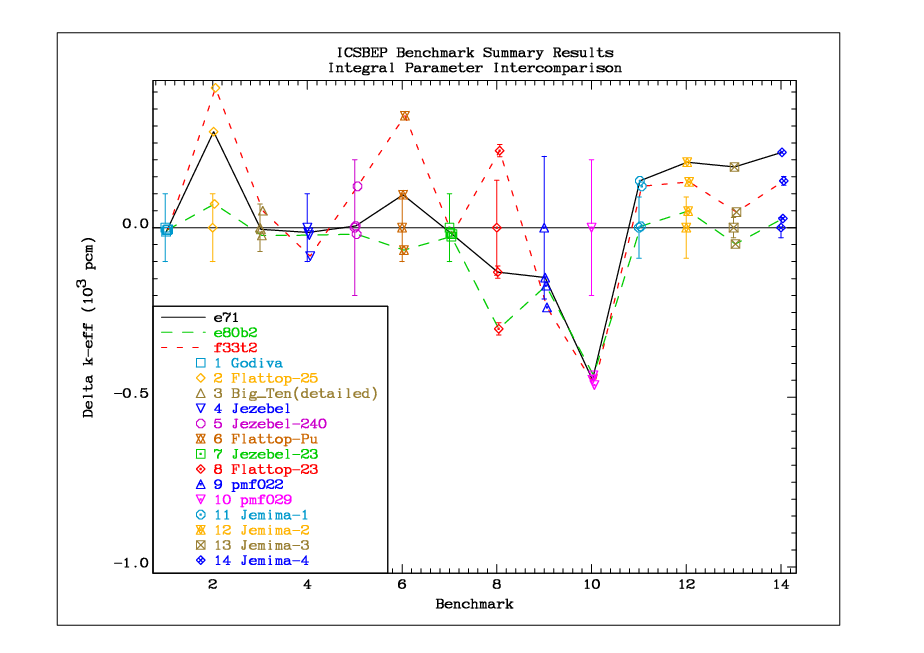 List of “main” benchmarks
1  HEU-MET-FAST-001    hmf001      Godiva           
    2  HEU-MET-FAST-028    hmf028      Flattop-25       
    3  IEU-MET-FAST-007    imf007d     Big_Ten(detailed)
    4  PU-MET-FAST-001     pmf001      Jezebel          
    5  PU-MET-FAST-002     pmf002      Jezebel-240      
    6  PU-MET-FAST-006     pmf006      Flattop-Pu       
    7  U233-MET-FAST-001   umf001      Jezebel-U233     
    8  U233-MET-FAST-006   umf006      Flattop-23       
    9  PU-MET-FAST-022     pmf022      Bare(98          
   10  PU-MET-FAST-029     pmf029      Bare(88          
   11  IEU-MET-FAST-001    imf001-001  Jemima-1         
   12  IEU-MET-FAST-001    imf001-002  Jemima-2         
   13  IEU-MET-FAST-001    imf001-003  Jemima-3         
   14  IEU-MET-FAST-001    imf001-004  Jemima-4
CSEWG Meeting, BNL
14-18 November 2016
11
Broad scope testing
Benchmarking depends on:
Availability of input models
Computer resources
Capacity to analyse the results
Different sets are used at various places (NRG, LANL, CEA…)
Example:
Los Alamos suite of 119 ICSBEP benchmarks
Broad scope testing
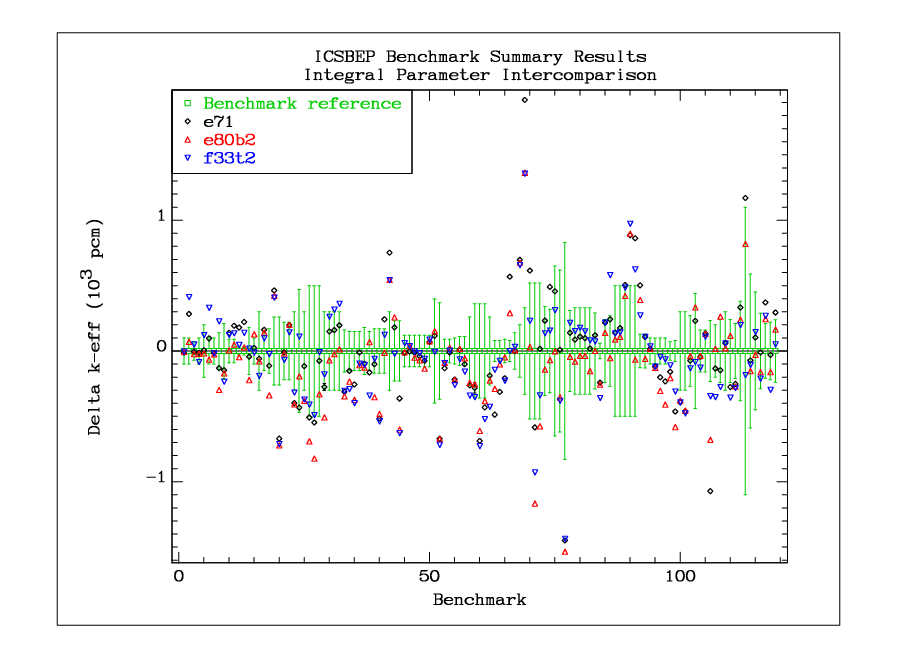 Hard to extract useful information!
[Speaker Notes: One cannot extract useful information.]
Broad scope testing (2σ outliers e80b2)
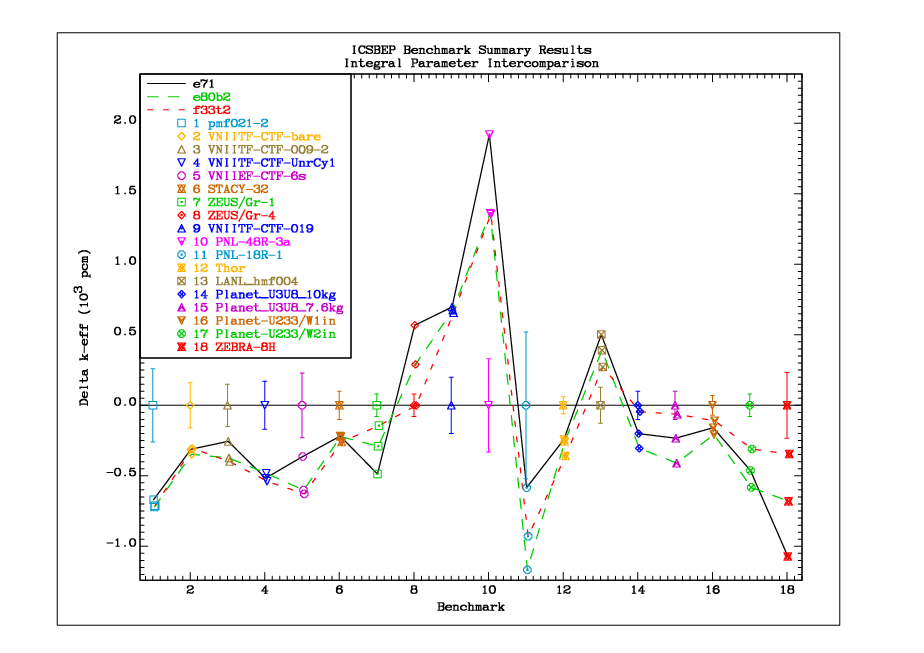 Presenting 2-sigma outliers only
[Speaker Notes: Focusing on outliers – some are better, some are worse.
There could be dependence on less-well known materials
The assigned uncertainties of some benchmarks are unreasonably small.]
Pitfalls in the use of FoM
Different possibilities for defining Figures of Merit (FoM) exist:
r.m.s. Delta-k – equal weight to all, including cases of low accuracy
Χ2/DoF – sensitive to cases with unrealistically small uncertainties
… other
Cumulative contribution to Χ2/DoF
Zeus
“main” benchmarks
Jemima
umf003,004
233U, 238U
[Speaker Notes: From FoM alone, JEFF-3.3T2 is the winner, but there is more to it.]
Discrepancies in integral benchmarks
As illustrated in the case of bare 235U assemblies, discrepancies of several hundred pcm (parts per 100 000) for cases with similar spectra and sensitivity profiles are more likely caused by bad description or bad benchmark models
A strong effort is needed to resolve such discrepancies
Data processing and methods
Monte Carlo codes can treat geometry accurately
Starting from the same data source they should give the same result
Differences occur due to:
Data processing (e.g. resonance reconstruction)
Methods (e.g. self-shielding in the unresolved resonance range (URR))
Other …
Resonance reconstruction
Example:
Make an ACE file with NJOY
Convert back to ENDF
Process the same library with PrePro with 0.1% reconstruction tolerance and same temperature
Compare the two files
Study the impact of differences on benchmarks
E.g. NJOY, PrePro, GRUCON (preliminary, ACE files provided by V. Sinitsa)
238U Resonance reconstruction
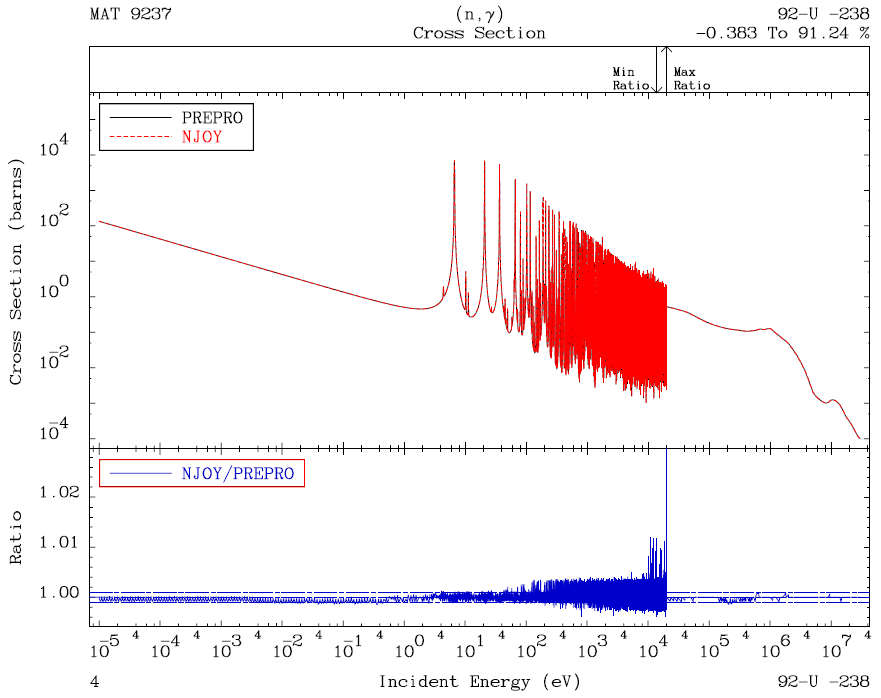 238U is a good case, that can be fixed by input
239Pu Unresolved resonance range
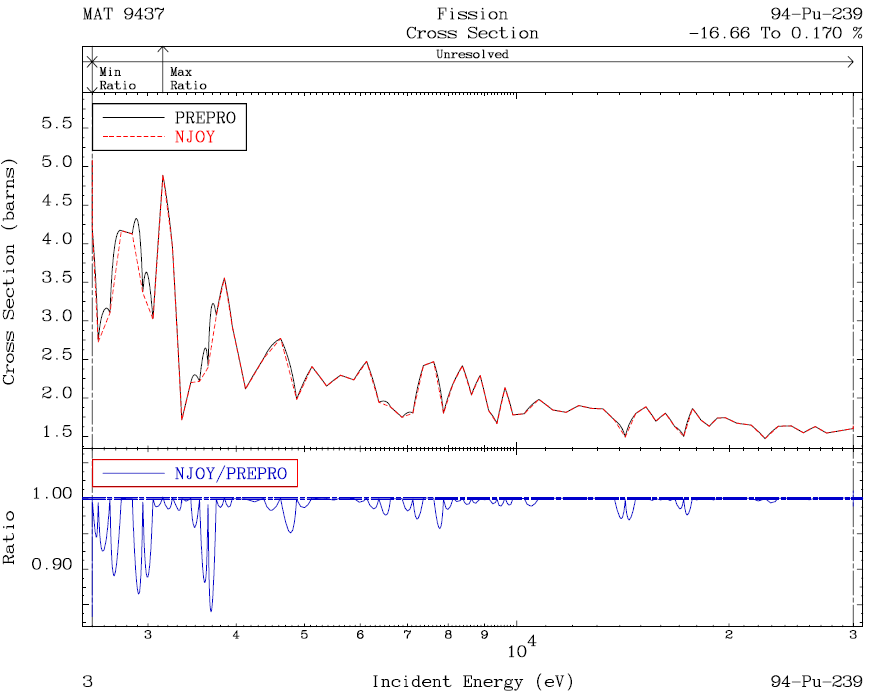 239Pu (NJOY) deviates from ENDF-6 rules in URR
Switching to LSSF=1 representation can help
238U Fission Cross Section
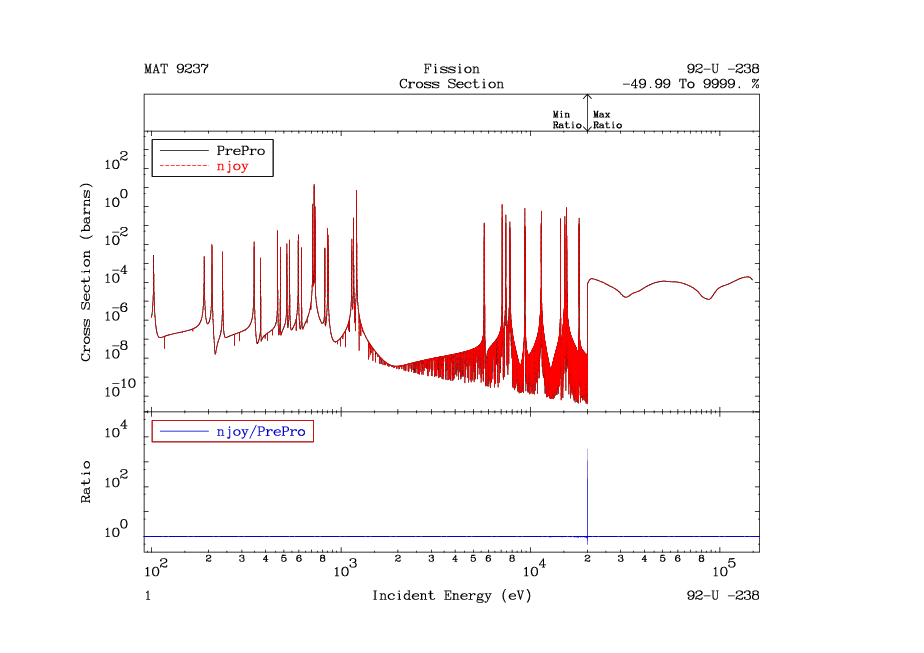 238U Fission Cross Section
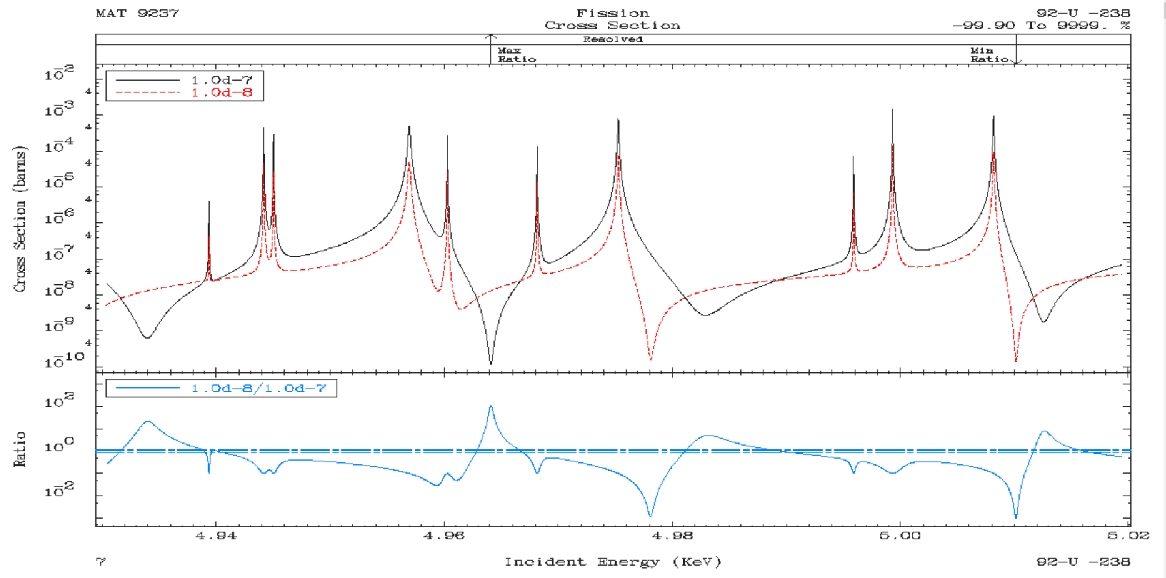 (Provided by D.E. Cullen)
Impact on selected ICSBEP benchmarks
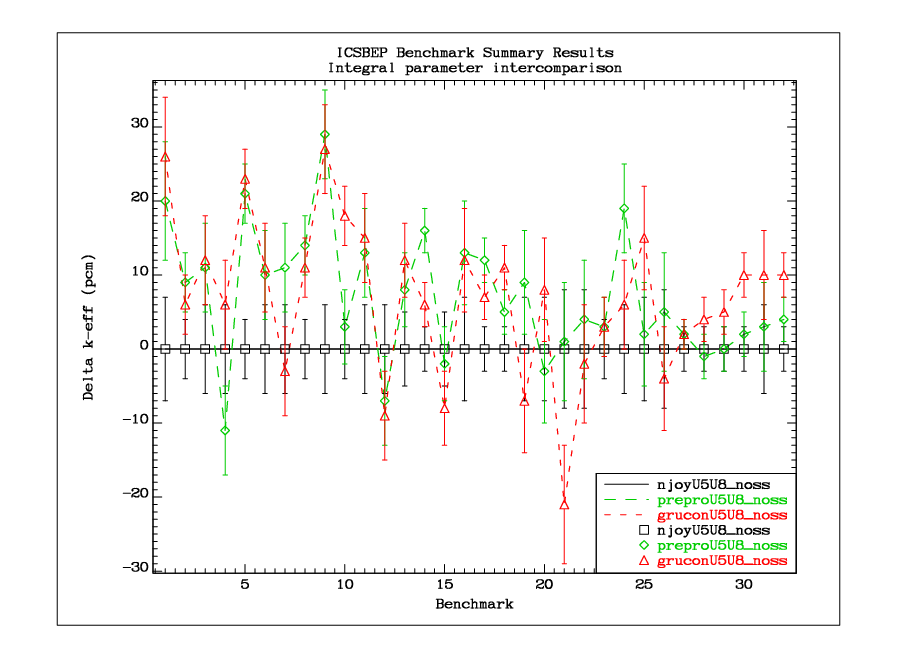 Only 235U and 238U x.s. changed
[Speaker Notes: There seems to be some bias in NJOY results, consistent with the observed lower precision in reconstructing the cross sections.
Note the scale, however!]
Self-shielding in the URR - importance
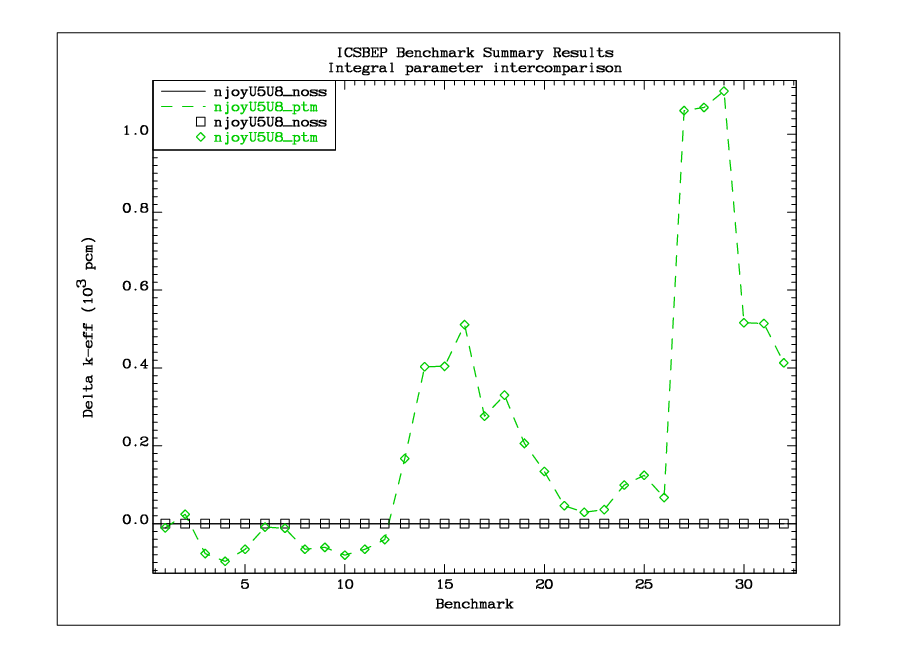 Only 235U and 238U x.s. changed
Self-shielding in the URR - methods
NJOY probability table method (PTM)
PrePro multi-band parameters
GRUCON average parameters (preliminary , ACE files provided by V. Sinitsa)

Analysis is limited to 235U and 238U, the rest is taken from the generic MCNP library)
Self-shielding in the URR - methods
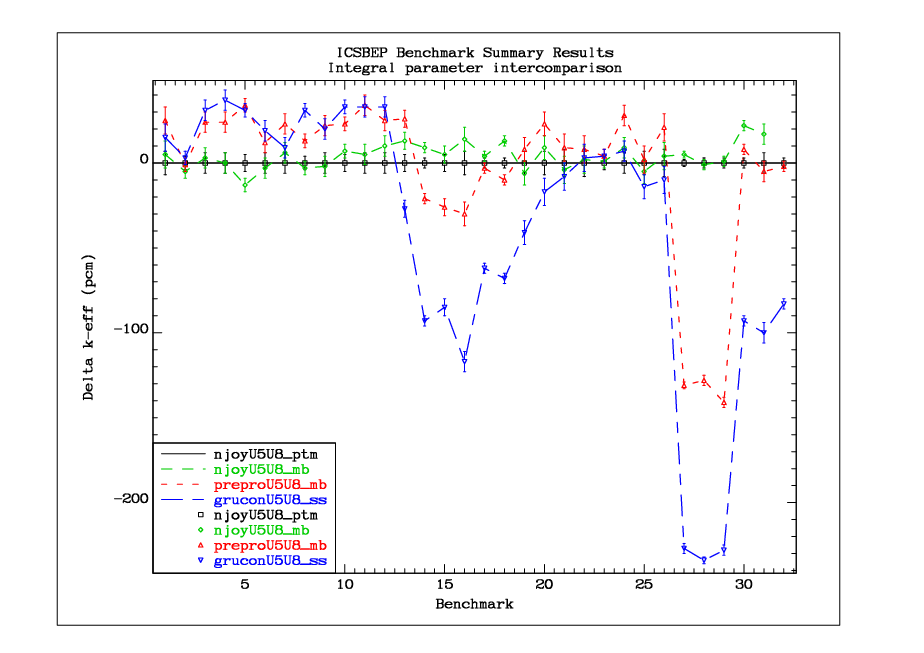 Only 235U and 238U x.s. changed
Conclusions
Discrepancies in integral benchmarks with similar spectra and sensitivities should be resolved
One should be careful in the interpretation of FoM
MC calculations are NOT exact – be aware of uncertainties due to data processing and due to methods
Conclusions (cont.)
With current data libraries we are converging for well-defined benchmarks; tight convergence criteria are needed
Detailed benchmark models should be used whenever possible to avoid ambiguities
List of benchmarks in the study of methods
1  HEU-MET-FAST-001    hmf001       Godiva              
    2  HEU-MET-FAST-002    hmf002-2    Topsy-2             
    3  HEU-MET-FAST-003    hmf003-01  Topsy-U_2.0in       
    4  HEU-MET-FAST-003    hmf003-02  Topsy-U_3.0in       
    5  HEU-MET-FAST-003    hmf003-03  Topsy-U_4.0in       
    6  HEU-MET-FAST-003    hmf003-10  Topsy-W_4.5in       
    7  HEU-MET-FAST-003    hmf003-11  Topsy-W_6.5in       
    8  HEU-MET-FAST-014    hmf014       VNIIEF-CTF-DU       
    9  HEU-MET-FAST-032    hmf032-1    COMET-TU1_3.93in    
   10  HEU-MET-FAST-032    hmf032-2   COMET-TU1_3.52in    
   11  HEU-MET-FAST-032    hmf032-3   COMET-TU1_1.742in   
   12  HEU-MET-FAST-032    hmf032-4   COMET-TU1-0.683in   
   13  IEU-COMP-FAST-004  icf004         ZPR-3/12            
   14  IEU-MET-FAST-007     imf007        Big_Ten             
   15  IEU-MET-FAST-007     imf007d      Big_Ten(detailed)   
   16  IEU-MET-FAST-010     imf010        ZPR-6/9(U9)         
   17  IEU-MET-FAST-012     imf012        ZPR-3/41            
   18  IEU-MET-FAST-013     imf013        ZPR-9/1             
   19  IEU-MET-FAST-014     imf014-2     ZPR-9/2             
   20  IEU-MET-FAST-022     imf022-01   FR0_3X-S            
   21  IEU-MET-FAST-022     imf022-02   FR0_5-S             
   22  IEU-MET-FAST-022     imf022-03   FR0_6A-S            
   23  IEU-MET-FAST-022     imf022-04   FR0_7-S             
   24  IEU-MET-FAST-022     imf022-05   FR0_8-S             
   25  IEU-MET-FAST-022     imf022-06   FR0_9-S             
   26  IEU-MET-FAST-022     imf022-07   FR0_10-S            
   27  MIX-MISC-FAST-001   mif001-01   BFS-35-1            
   28  MIX-MISC-FAST-001   mif001-02   BFS-35-2            
   29  MIX-MISC-FAST-001   mif001-03   BFS-35-3            
   30  MIX-MISC-FAST-001   mif001-09   BFS-31-4            
   31  MIX-MISC-FAST-001   mif001-10   BFS-31-5            
   32  MIX-MISC-FAST-001   mif001-11   BFS-42